Электронные сигареты. Мифы и факты.
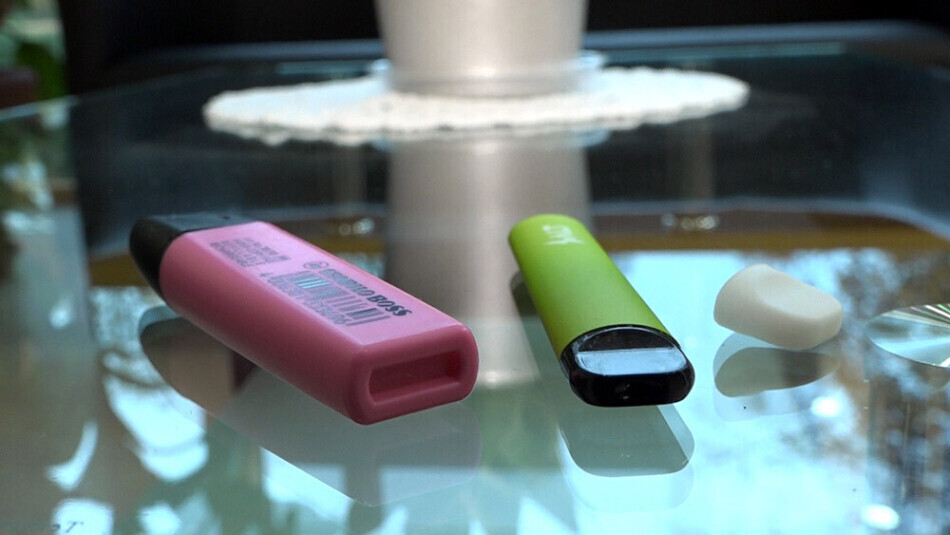 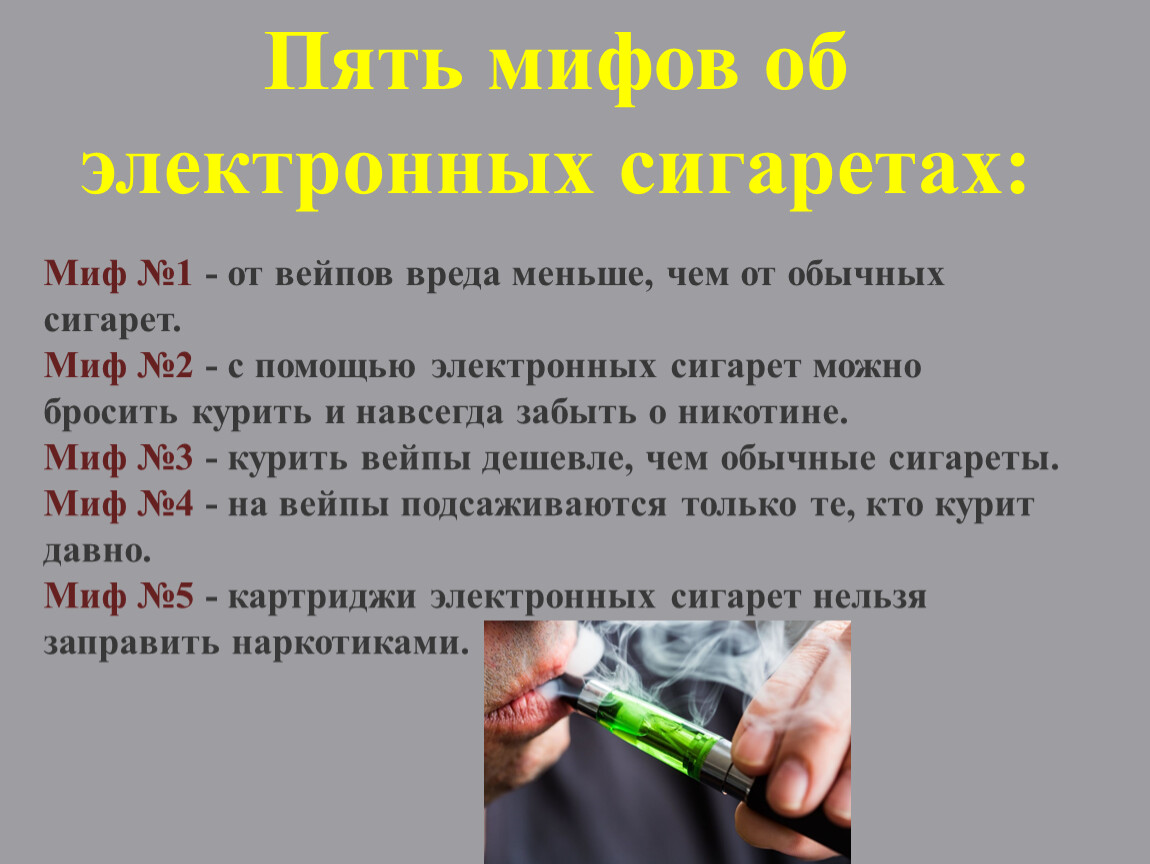 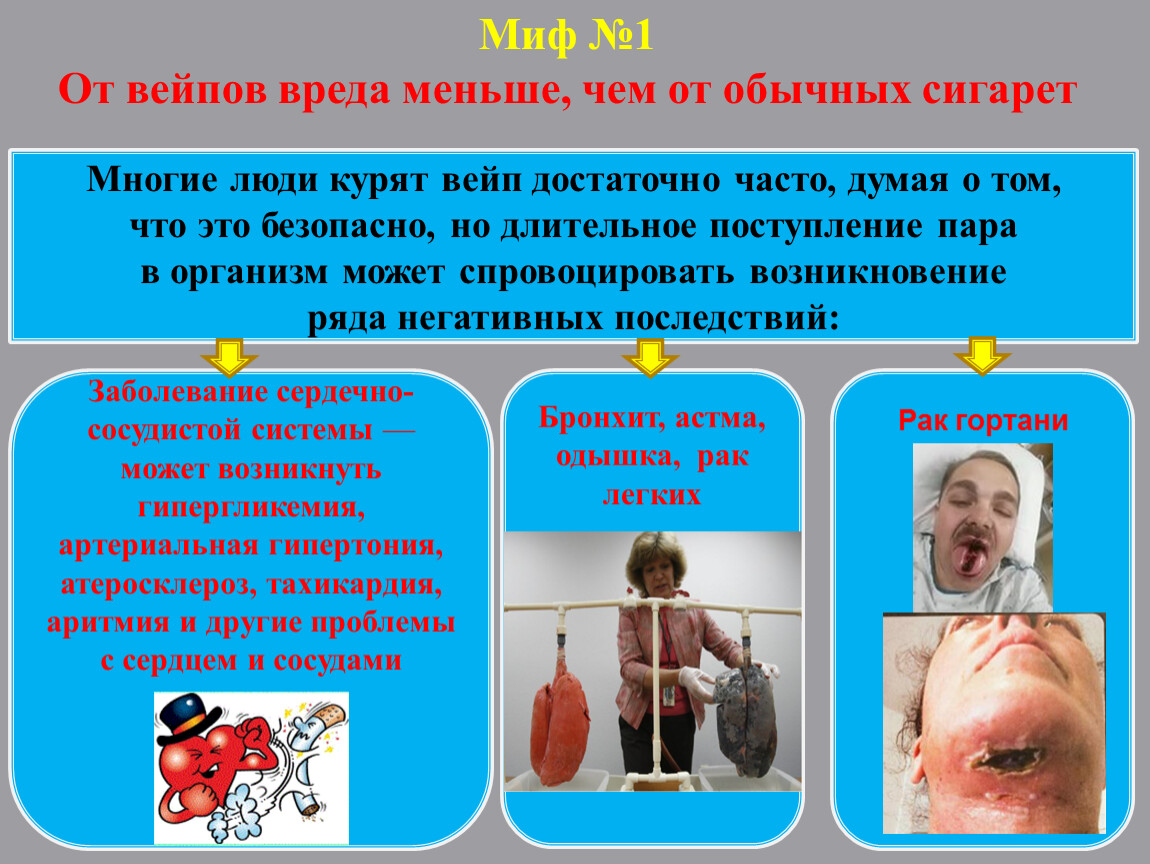 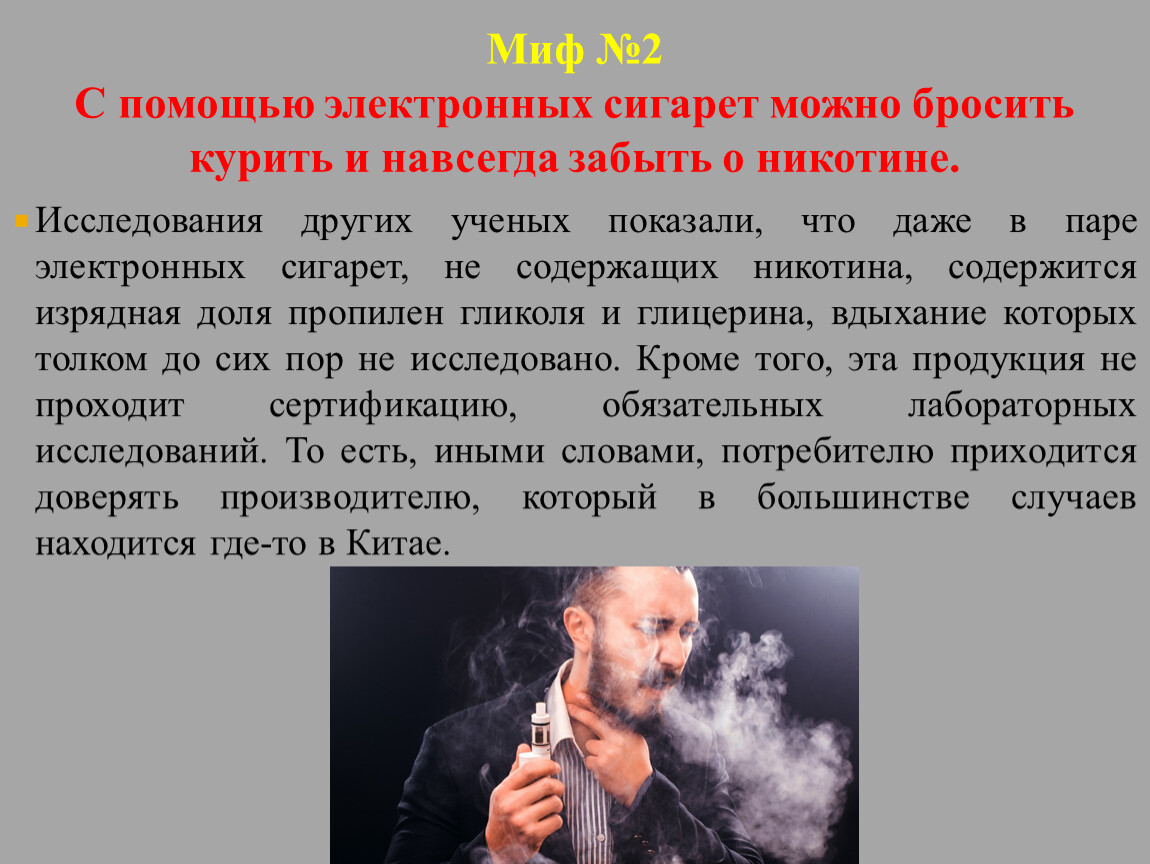 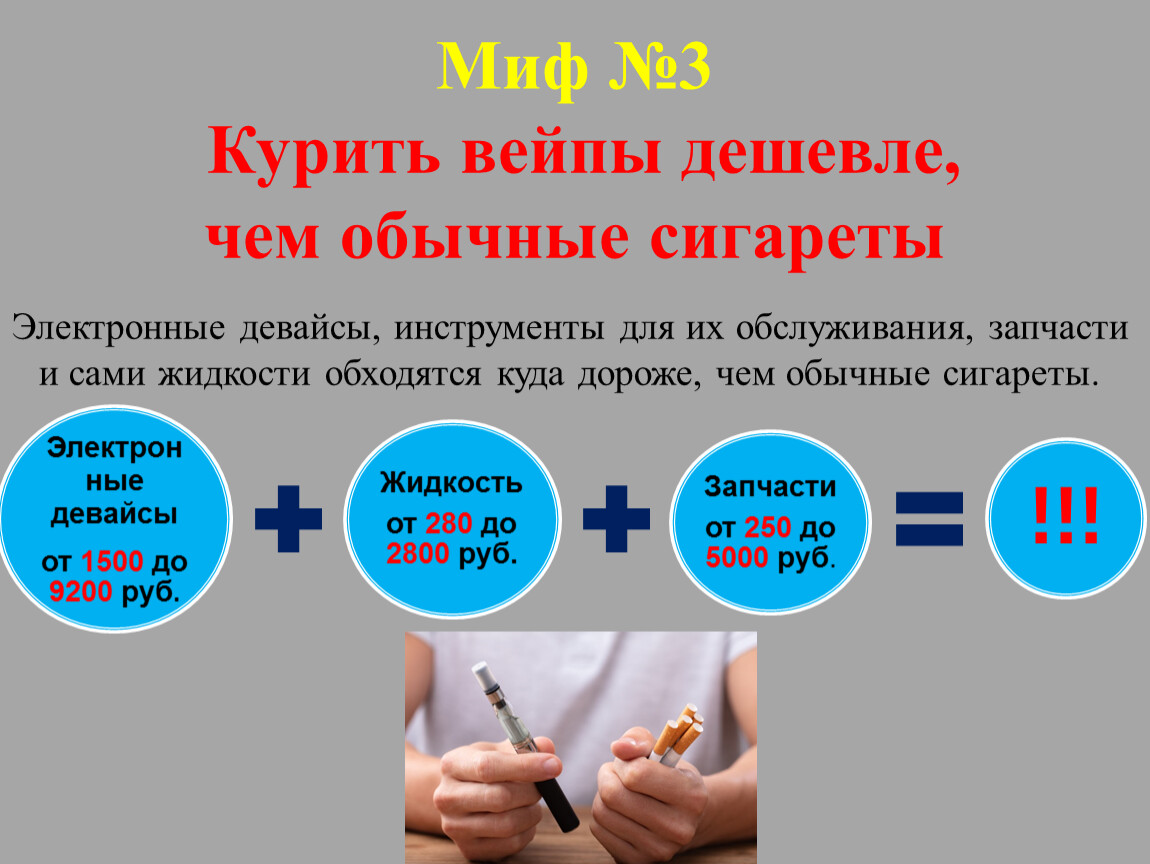 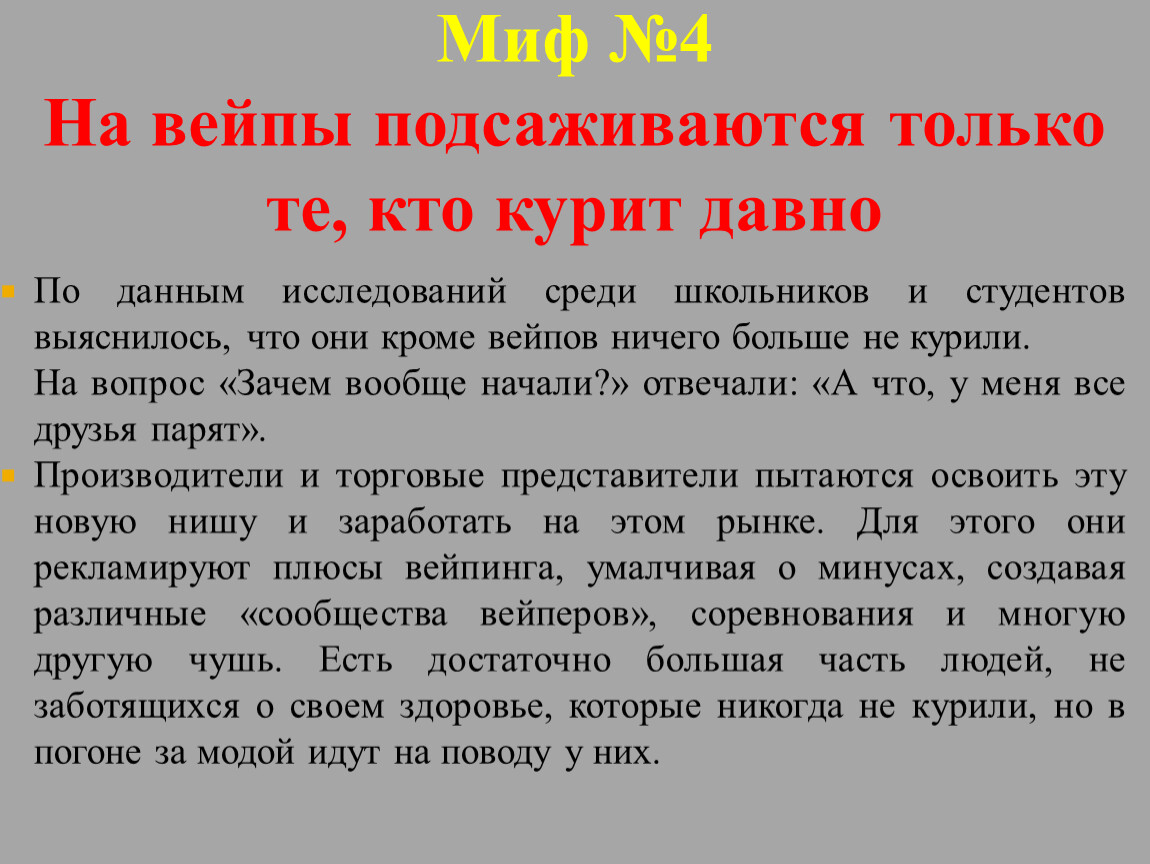 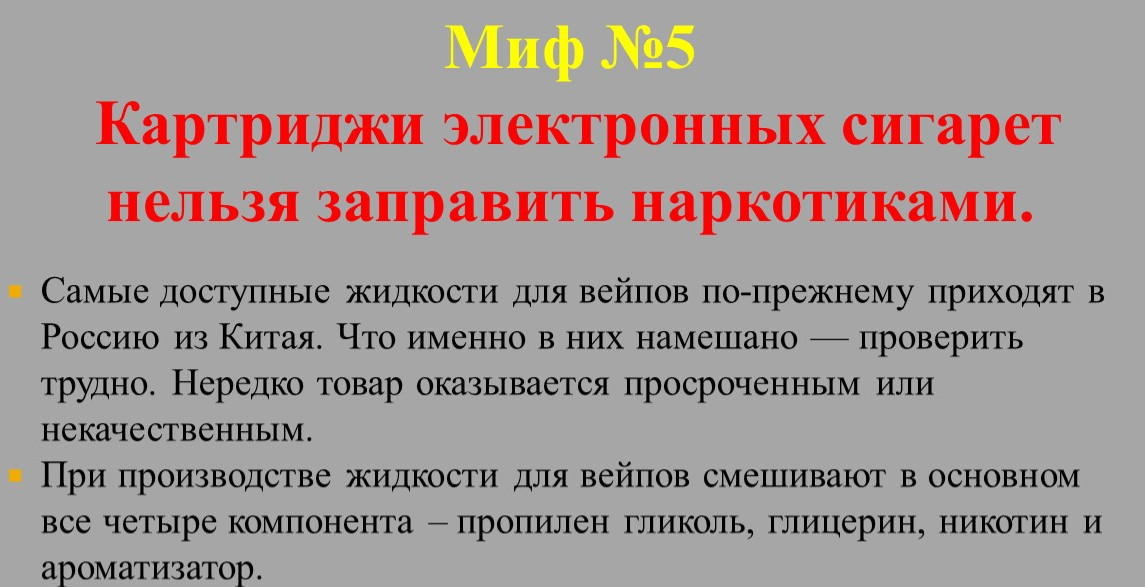 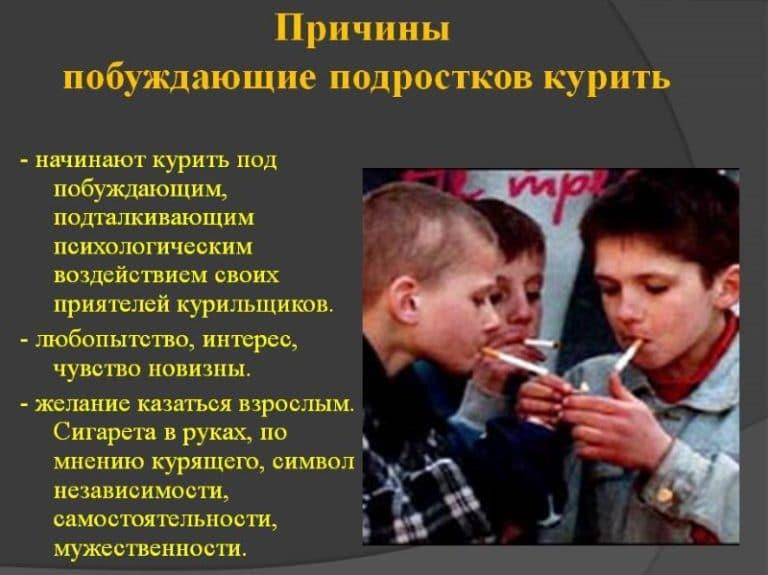 ФЕДЕРАЛЬНЫЙ ЗАКОН №15  от 23.02.2013 Об охране здоровья граждан от воздействия окружающеготабачного дыма, последствий потребления табака или потребления никотинсодержащей продукции Статья 12. Запрет курения табака или потребления никотинсодержащей продукции на отдельных территориях, в помещениях и на объектах1) на территориях и в помещениях, предназначенных для оказания образовательных услуг, услуг учреждениями культуры и учреждениями органов по делам молодежи, услуг в области физической культуры и спортаПримечание: никотинсодержащая продукция – это любые изделия и любая жидкость, содержащая или не содержащая никотин, предназначенная для использования в устройствах для потребления никотинсодержащей продукции, в том числе в электронных системах доставки никотина
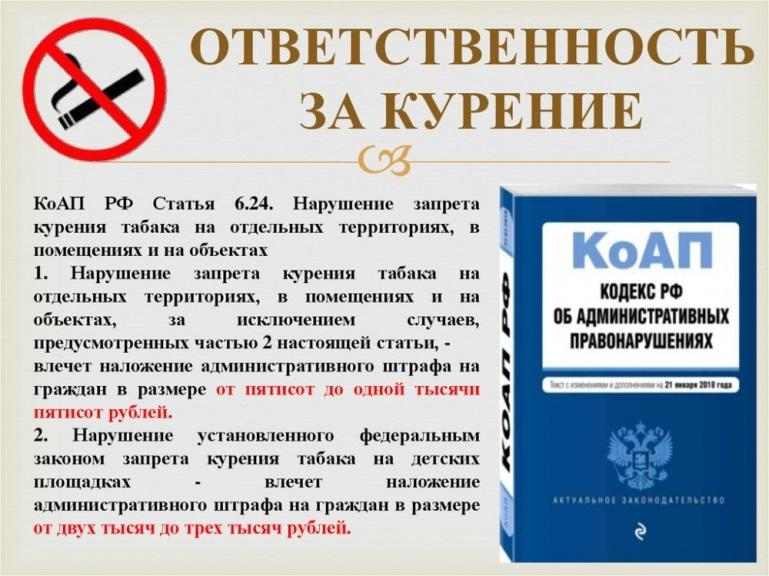 Штрафы придется платить родителям
Пока не поздно – откажись!
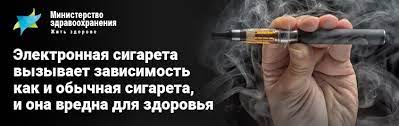